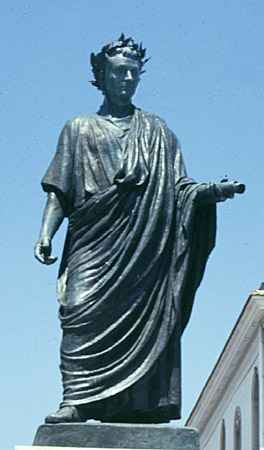 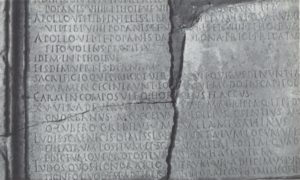 http://www.romeacrosseurope.com/?p=4302#sthash.JGNEEH0G.dpbs
Quintus Horatius Flaccus
Kvint Horacije Flak
Rođen 7.XII.65.g.pr.Kr. u Venuziji, umro 27.XI.8.g.pr.Kr.
Imanje dodijeljeno vojnicima trijumvira; 33. dobio sabinsko imanje
Otac mu je bio oslobođenik
Obrazovan u Rimu kod „šibača” Orbilija, zatim u Grčkoj (filozofija u Ateni)
Sudjelovao na Brutovoj strani u bitci kod Filipa
Radio kao scriba quaestorius, počeo pisati poeziju
38. Vergilije i Varije predstavljaju ga Mecenatu
Odbio biti osobni Augustov tajnik
[Speaker Notes: Scriba quaestorius – služba u riznici, obično je obnašaju vitezovi]
Djela
Epodae ili Iambi: 17 kratkih pjesama, u jampskim metrima i heksametrima
između 41. i 30. g., izdane s 2. knjigom Satira
Saturae ili Sermones: više od 2000 heksametara
1. knjiga s 10 pjesama izdana vjerojatno 35.g.; 2. knjiga s 8 pjesama 30.g. 
Odae ili Carmina: 3 knjige (ukupno 88 pjesama) + 4. (po narudžbi Augusta) s 15 pjesama
izdane 23.g.pr.Kr. / 13.g.pr.Kr.; ciklus „rimskih oda” (3.1-6) – nacionalni identitet, religija pomaže u iskupljenju za ubojstvo Rema
prilagođeni grčki metri: alkejska, sapfička, asklepijadske strofe
Carmen saeculare – 17.g.pr.Kr., August naručio za Stoljetne igre u čast Apolona i Dijane
27 djevojčica i 27 dječaka, sapfička strofa; pean – sjedinjenje grčkog i rimskog
Epistulae – 2 knjige (c. 1000 stihova) u heksametrima (20 + 3)
1. knjiga izdana 20.g., 2. pisana između 19. i 13., izdana vjerojatno postumno
Epode
Uvodna pjesma posvećena Mecenatu (Ibis)
Raznolike teme
Invektiva, erotika (ostarjela bludnica), građanske epode (kraj ratova), …
Oštrije i strastvenije od ostalih djela (siromašan i razočaran ~ jampska konvencija)
VII: Quo, quo scelesti ruitis? aut cur dexteris
	 aptantur enses conditi?
            parumne campis atque Neptuno super
	fusum est Latini sanguinis, … (1-4)
Horacije si ne može priuštiti da ismijava stvarne moćnike (ni u drugim djelima)
Uzori:
Arhiloh s Para – drugačije teme i stil uvreda (Parios ego primus iambos / ostendi Latio, numeros, animosque secutus / Archilochi, non res et agentia verba Lycamben… Epistulae, I,19.23-25)
Hiponakt iz Efeza; Kalimah (Jambi)
Epoda XVI
Altera iam teritur bellis civilibus aetas /
      suis et ipsa Roma viribus ruit
quam neque …valuerunt perdere …
aemula nec virtus Capuae nec Spartacus acer
      novisque rebus infidelis Allobrox
nec … domuit …
      parentibusque abominatus Hannibal:
inpia perdemus devoti sanguinis aetas
      ferisque rursus occupabitur solum:
barbarus heu cineres insistet victor et Vrbem…
vos, quibus est virtus, muliebrem tollite luctum,
      Etrusca praeter et volate litora.
nos manet Oceanus circum vagus: arva beata
      petamus, arva divites et insulas … 	

(1-11; 39-42)
[Speaker Notes: Daktilski heksametar + jampski trimetar]
Satire
Prva knjiga posvećena Mecenatu
Jezik obrazovanog razgovora (sermo urbanus) – jednostavno, vješto i efektno
Razne teme (obične i svečane)
Autobiografski, dijatriba povezana s moralnim uputama (za one obrazovane)
Ne pripada nijednoj filozofskoj školi – samodostatnost i umjerenost 
S Epodama dijele temu prijateljstva i njegovog nestanka/očuvanja u teškim prilikama i među neprijateljima/drugima (I.5: Put u Brundizij)
Forma dijaloga; duhovitost (parodije, igre riječima...), dramske scene, mitologija, ...
I.9: Ibam forte via sacra, sicut meus est mos, / nescio quid meditans nugarum …
Uzori: Lucilije – začetnik vrste (i Enije, ali i Kalimah)
	Est modus in rebus, sunt certi denique fines
	quos ultra citraque nequit consistere rectum (I.1.106-107)
Uzori: Alkej, Sapfo, Anakreont; Pindar, Bakhilid (stari, ne-helenistički)
	(Katul) 
Privatno i društveno; namijenjene čitanju; zahvalnost Augustu kao donosiocu (po)mir(enj)a i obnove
Dotjerane, organizirane po aleksandrinskim načelima
Uvodne i završne upućene poznatim osobama (1.1 Mecenatu, 2.1 Polionu, 4.15 Augustu; kao i 1.3 Vergiliju itd.), inače neodređenom sugovorniku, izmišljenim likovima, božanstvima,… povodom određenih događaja
Dijele se prema metru, tonu i temi; razni tipovi (himni, gozbene, refleksivne pjesme…)
Pitanja poetike, prolaznosti, prijateljstva, ljubavi, sreće i smirenosti, društva, prirode…
Osobnost (često umjetna), svečanost, melankolija, alegoričnost 
I. 14: O navis, referent in mare te novi / fluctus…
Imitatio – poštivanje pravila i iskorištavanje mogućnosti književne vrste
Gnō’mē = kratka, sadržajna izreka s moralnom porukom
Ode
pro qua non metuam mori,
si parcent animae fata superstiti.'
     'Me torret face mutua
Thurini Calais filius Ornyti,
     pro quo bis patiar mori,               	15
si parcent puero fata superstiti.'
     'Quid si prisca redit Venus
diductosque iugo cogit aeneo,
     si flava excutitur Chloe
reiectaeque patet ianua Lydiae?'               20
     'Quamquam sidere pulchrior
ille est, tu levior cortice et inprobo
     iracundior Hadria,
tecum vivere amem, tecum obeam lubens.'
… sapias, vina liques, et spatio brevi
spem longam reseces. dum loquimur, fugerit invida
aetas: carpe diem, quam minimum credula postero.
Carmina I.11.6-8III.9 – Kraljica oda
'Donec gratus eram tibi
nec quisquam potior bracchia candidae
     cervici iuvenis dabat,
Persarum vigui rege beatior.'
     'Donec non alia magis               		5
arsisti neque erat Lydia post Chloen,
     multi Lydia nominis,
Romana vigui clarior Ilia.‘
    'Me nunc Thressa Chloe regit,
dulcis docta modos et citharae sciens,      10
[Speaker Notes: Veći asklepijadski – – –uu– |–uu– | –uu– uu 
Glikonej + manji asklepijadski 
– – –uu– uu + – – –uu– | –uu– uu]
Carmina II.3. 1-2, 12-15
Aequam memento rebus in arduis 
servare mentem, ….

             Huc vina et unguenta et nimium brevis 
             flores amoenae ferre iube rosae, 
                    dum res et aetas et sororum 
                         fila trium patiuntur atra
[Speaker Notes: Alkejska strofa:
u – u – –|– uu – u  u 
u – u – –|– uu – u  u 
           u – u – – – u – u 
                 – u u – u u – u – u]
Pisma / Poslanice
Upućena poznatim osobama, najviše Mecenatu, s formulama pozdrava na početku i kraju
Nova forma (~ Lucilije, Katul; Platon, Epikur)
Pisane iz povučenosti (imanje; locus amoenus); epikurejski
nullius addictus iurare in verba magistri (I, 1.14)
Ironični i mudri pogled sa strane: Virtus est vitium fugere et sapientia prima / Stultitia caruisse … (I,1.41-2)
[Speaker Notes: To flee vice is the beginning of virtue, and to have got rid of folly is the beginning of wisdom.]
II.3: „Pismo Pizonima”, takozvano „Pjesničko umijeće” (Ars poetica)
476 stihova peripatetičke teorije o pjesništvu, osobito dramskom (na strani modernih)
Izgubljeno doba drame: Varijev Tijest, Ovidijeva Medeja
Poučavanje čitatelja (prema augustovskim idealima)
1-294 o umijeću (ars), 295-476 o umjetniku (artifex); 1-44 tema je poēsis, 42-294 poēma
Utjecaj Aristotelove Poetike
			Scribendi recte sapere est et principium et fons (309)
			Aut prodesse uolunt aut delectare poetae (333)
			Omne tulit punctum qui miscuit utile dulci,
			lectorem delectando pariterque monendo. (343-344)
Odnos prema Grcima
Libera per vacuum posui vestigia princeps,
Non aliena meo pressi pede …
Graecia capta ferum uictorem cepit et artes
intulit agresti Latio; sic horridus ille
defluxit numerus Saturnius, …
(Pisma I.19.21-22; II.1,156-158)
[Speaker Notes: Sapfička strofa
now breathe, my shell,A Roman strain,Thou, strung by Lesbos' minstrel hand,The bard, who 'mid the clash of steel,Or haply mooring to the strandHis batter'd keel,
Of Bacchus and the Muses sung,And Cupid, still at Venus' side,And Lycus, beautiful and young,Dark-hair'd, dark-eyed.]
Carmen III.30, 1-7
Kuća u Leidenu
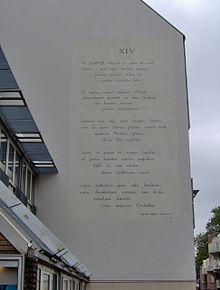 Exegi monumentum aere perennius 
regalique situ pyramidum altius,
quod non imber edax, non aquilo impotens 
possit diruere aut innumerabilis 
annorum series et fuga temporum. 
Non omnis moriar multaque pars mei 
vitabit Libitinam:…
[Speaker Notes: Prva asklepijadska: - v - v v - || - v v - v x (manji asklepijadski)]